1.4 Разработка карточки ПСР-проекта
Карточка ПСР-проекта «Повышение эффективности и безопасности работы модульных котельных за счет установки автоматизированной системы»
1. Вовлеченные лица и рамки проекта
2. Обоснование выбора
Ключевой риск: размораживание котельной 
Увеличение финансовых расходов на тепловые энергоресурсы
Перерасход потребления природных ресурсов 
Сокращение сроков эксплуатации оборудования
Заказчики процесса: МБОУ КР ОО «Черкасская средняя общеобразовательная школа»
Периметр проекта:   Модульная котельная : МБОУ КР ОО Черкасская СОШ» - БКУ-186, ООО «Тепломир»
Границы процесса: От сигнала об аварии до ее устранения
Владелец процесса:     Агошков А.В. – МБОУ «Черкасская СОШ»
Руководитель проекта:  Буглаева Н.В. – начальник отдела образования администрации Кромского района
Команда проекта:  Куприн С.А., Дрожжакова Е.В., Ажищев В.Ф., Агошков А.В,
4. Ключевые события проекта
3. Цели и плановый эффект
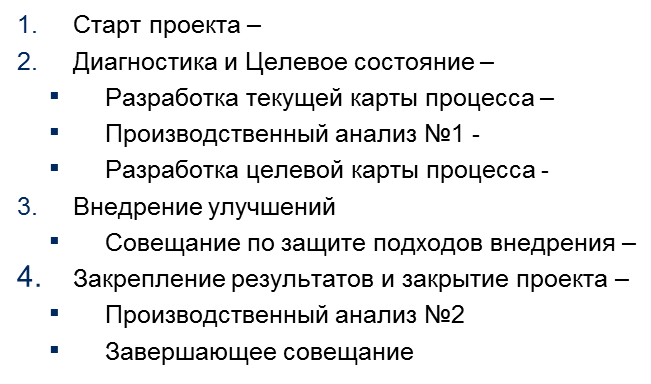 10.01.2020 г
10.01.- 15.03.2020 г
10.01.-15.02.2020 г.
15.02.-15.03.2020 г.
16.03. – 01.08.2020 г.
213.03.2020 г.
01.08.2020 г
-
- 02.09.2020 г